الجمعية الوطنية للطفولة والتربية الاجتماعية
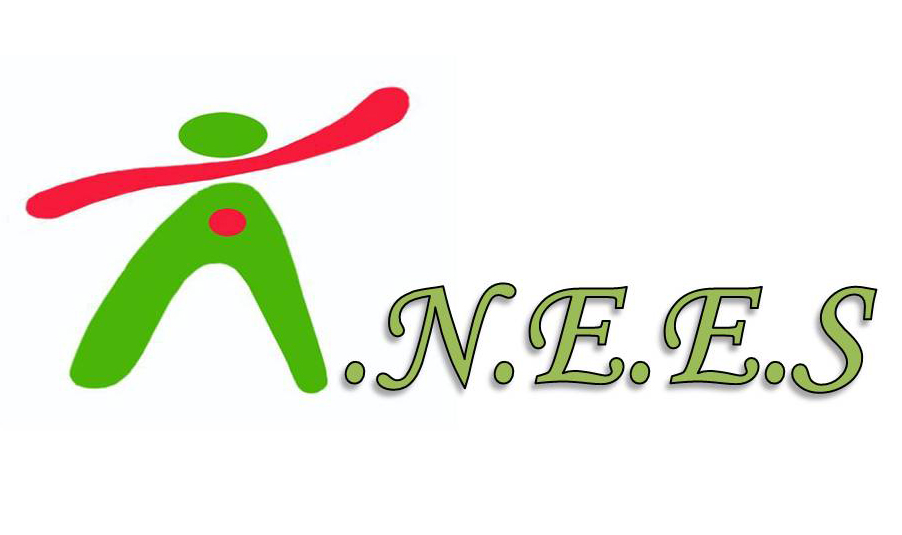 ميثاق التخييم
توطــــئة 

يهدف هذا الميثاق إلى وضع جل الفئات المؤطرة لمخيمات الجمعية على بعض أهم مسؤولياتها، ويبقى احترام محتويات هذا الميثاق إجباري على الفئة المخيمة برمتها.      
المكتب المركزي

يعين مدراء ومقتصدي جميع المراحل التخييمية.
يستخلص منح دعم المراحل التخيمية من قبل الفروع.
يعين ممثلا عنه للإشراف على كل مرحلة تخييمية.
يسهر على سحب الوثائق القانونية لمختلف المراحل التخييمية.
يسهر على احترام مقتضيات ميثاق التخييم وكذا الأنظمة المسيرة للمخيم.
يعفي المدير أو المقتصد من مهامه إن ثبت ما يخل بالسير العام للمخيم.
الفــــــــــــروع

تستفيد الفروع من مقاعد يحددها المكتب المركزي باقتراح منها وعليها الالتزام بالمقاعد الممنوحة لها وعدم احترام الحصة المقررة تعرضها لعقوبات زجرية  يتخذها المكتب المركزي.
الإدلاء بإيصالات التأمين لإدارة المخيم.
يجب أن تراعى أولوية الاستفادة لأطفال الجمعية.
ملزمة بالحصول على جميع الوثائق القانونية التي تخول لها التنقل بالجماعة"رخص القبول – أوراق السفر – حجز القطار – الشواهد الطبية – التأمين – ترخيص الآباء..."
كل استعمال غير قانوني للمقاعد الممنوحة للفروع تليها إجراءات قانونية وتأديبية  يتخذها المكتب المركزي.
يمنع تسجيل أطفال تقل أعمارهم عن 08 سنوات وتفوق 14 سنة (بالنسبة لمخيمات الأطفال) و أقل من 15 سنة وفوق 17 سنة (بالنسبة لمخيمات اليافعين).
يمنع إسناد مهمة أطفال الفروع لأطر غير حاصلة على تداريب وزارة الشباب والرياضة.
تسلم الفروع الحيسوبي مساهماتها في دعم المرحلة التخييمية حسب ما اتفق عليه في اجتماع مسبق مع المكتب المركزي الذي له صلاحية تحديد قيمة هذه المساهمة.
تنتهي مسؤولية الفروع بمجرد وصول وتوزيع أطفالها على الفرق وتبتدئ بمجرد مغادرتهم المخيم بصفة نهائية.
لايحق للمسؤولين على الفروع التدخل في السير العام للمخيم إلا من جانب اختصاصهم داخل هيكلته.
لايحق لهم تحمل مسؤولية مالية أطفال فرعهم حيث أولى بذلك مدربيهم.
يتوجب على الفروع إيداع المبالغ المستخلصة من المراحل التخييمية في حسابها البنكي وتقديم نسخة من جرد البيان البنكي للمكتب المركزي عند انتهاء كل مرحلة تخييمية بتوقيع من كاتب الفرع و أمين المال.
المدير التربوي 

حاصل على دبلوم أو تدريب المديرين.
يعين بقرار من المكتب المركزي قبل كل مرحلة تخييمية وعليه التواجد بالمخيم 24 ساعة على الأقل قبل بداية المرحلة وهو آخر من يغادر المخيم.
يقبل العدد الممنوح من قبل المكتب المركزي لكل فرع والمثبت في رخصة القبول.
يسهر على تطبيق بنود ميثاق التخييم.
هو المسؤول الوحيد على السير العام للمخيم بما في ذلك الاقتصاد وهو الذي يمثله لدى السلطات المحلية ولدى إدارة الشباب والرياضة.
يسند باقي المسؤوليات وكل شخص امتنع عن تحملها يغادر المخيم.
يقترح البرنامج العام.
يسير الاجتماعات.
يوجه الفئة المخيمة ويسهر على راحتها.
يوقع إيصالات الاقتصاد ويراقب جودة المواد الغذائية.
يعتبر الآمر بالصرف.
يقوم بتفتيش المدربين المقبلين على المراحل التجريبية بتنسيق مع وزارة الشباب والرياضة.
يوجه المقتصد ويسهر على السير الحسن للاقتصاد.
المقتــــــــــصد

يوقع الإيصالات بمعية المدير وهو ملزم بتوضيح وتبرير جميع المصاريف.
يقترح برنامج التغذية.
يراقب العملة ويوزع المهام بينهم.
يعتبر أي خصاص في التموين من مسؤوليته.
يقترح برنامج العطل بالنسبة للإطار المادي.

رئيس الجماعة
 
حاصل على دبلوم مدرب المخيمات الصيفية.
يساهم في ضبط جماعته وتنشيطها وتأطيرها.
يعتبر مسؤولا عن جماعته داخل وخارج المخيم.
يتحمل مسؤولية كل فرقة غاب مدربها لأي سبب من الأسباب.
تبقى صلاحية تعيين رؤساء الجماعات لمدير المخيم حسب ما يراه مناسبا للسير العام .
المدرب

مسؤول عن كل طفل سجل بلائحة فرقته.
يضبط مالية فرقته ويحافظ عليها ويتحمل وحده مسؤوليتها.
عليه ملئ الوثائق المسلمة له من طرف إدارة المخيم وإرجاعها في أقرب وقت.
يعتبر مسؤولا عن الحوادث التي تحدث للأطفال الذين في عهدته خارج البرنامج العام.
يقوم بتوثيق وجرد لأمتعة الأطفال.
هو مسؤول على جميع الأطفال الذين يودعون لديه من قبل المنسق اليومي خلال الورشات والمحاور.
يجب عليه احترام البرنامج المتفق عليه.
ملزم بتوقيع التزام لدى إدارة المخيم.
ملزم بحضور جميع الاجتماعات اليومية بعد نصف ساعة من نهاية السهرة وتوثيقها في دفتر خاص.
يمنح المدرب رخصة يوم واحد عطلة خلال المرحلة التخييمية حسب جدول تخططه إدارة المخيم حيث يمنع عليه التواجد بعد ذلك داخل فضاء المخيم.

الطــــــباخ

يعين من طرف المكتب المركزي.
يجب عليه الإدلاء بشهادة طبية تثبت سلامته من جميع الأمراض.
يسهر على سلامة التغذية.
عليه استشارة المدير أو المقتصد في كل تغذية قد يستفيد منها أشخاص غير منتمين لمخيم الجمعية.
العمـــــــــــــلة
يجب عليهم الإدلاء بشهادة طبية تثبت سلامتهم من جميع الأمراض المعدية.
توزع المهام بينهم حسب ما تراه إدارة المخيم.
يمكنهم حضور اجتماعات الأطر التربوية بعد موافقة المدير.
لا يسمح لهم بولوج خيام الأطفال بدون موافقة المدربين المسؤولين عليها.
يداومون على الحراسة في حالة الأنشطة الاستثنائية.

مقتضيات عامة

يمنع استقبال أي شخص غريب عن الفئة المخيمة دون استشارة إدارة المخيم.
يمنع اصطحاب أي طفل خارج فضاء المخيم دون رخصة كتابية من إدارة المخيم.
اجتناب كل أشكال العنف اتجاه الأطفال بما في ذلك السب والشتم.
يمنع تسليم أي طفل لأي كان دون استشارة إدارة المخيم.
ضرورة حصول كل شخص مرتبط بالمخيم على شهادة طبية تثبت خلوه من كل الأمراض.
ضرورة احترام السن القانوني المشار إليه سابقا.
إلغاء ما أطلق على تسميته بمساعد المدرب.
عدم إناطة مسؤولية الأطفال لمدربين غير حاصلين على تداريب وزارة الشباب والرياضة.
تقنين الزيارات بالمخيمات حيث يمنع المبيت منعا كليا.